«Оптимизация процесса одевания посредством освоения алгоритма одевания»
Коллектив педагогов ДОУ
Паспорт проекта
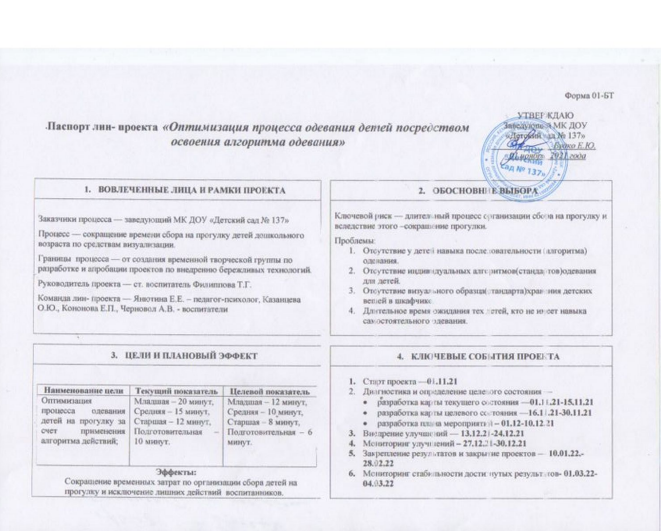 Команда проекта
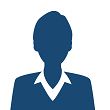 Филиппова Т.Г. – старший воспитатель – руководитель проекта
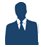 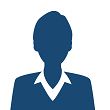 Кононова Е.П. - воспитатель
Черновол А.В.  - воспитатель
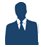 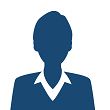 Казанцева О.Ю. - воспитатель
Янютина Е.Е. – педагог-психолог
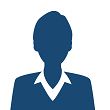 ФИО – куратор  проекта
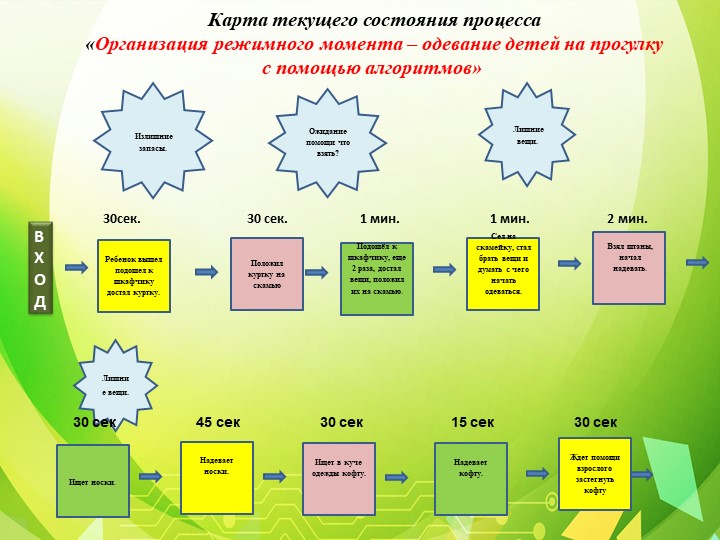 Карта, текст-пояснение, фото-материал
Пирамида проблем
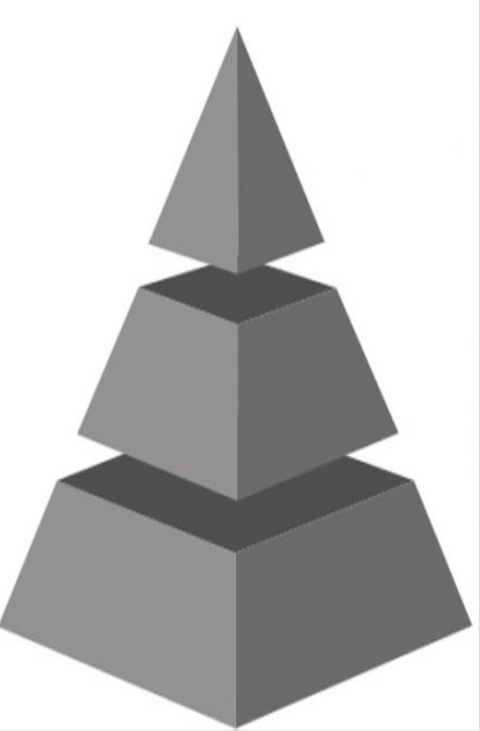 Федеральный уровень
Региональный  уровень
Уровень организации
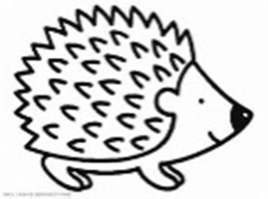 Анализ проблем
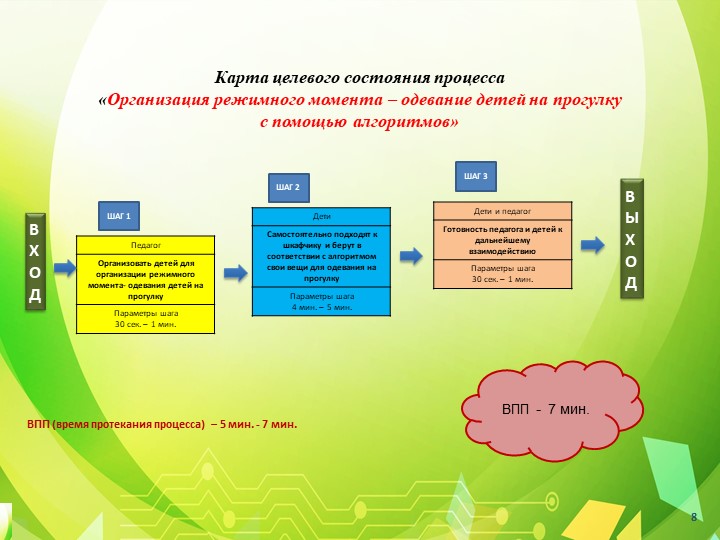 Карта, текст-пояснение, фото-материал
Достигнутые результаты
Достигнутые результаты
Визуализация фотографии «Было»
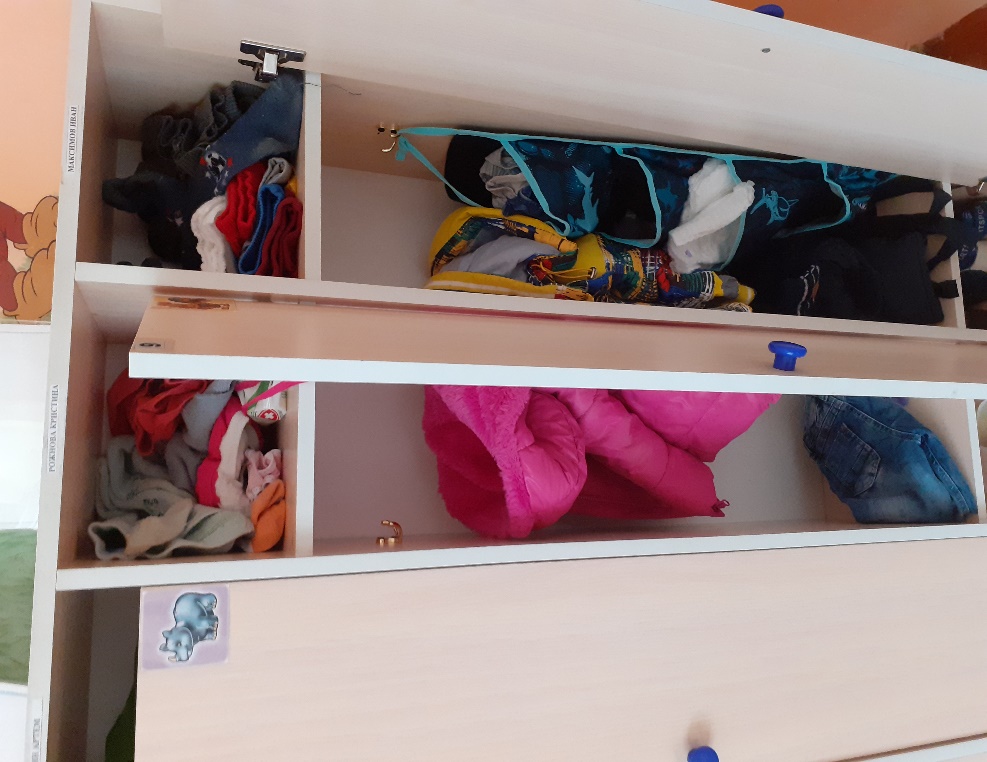 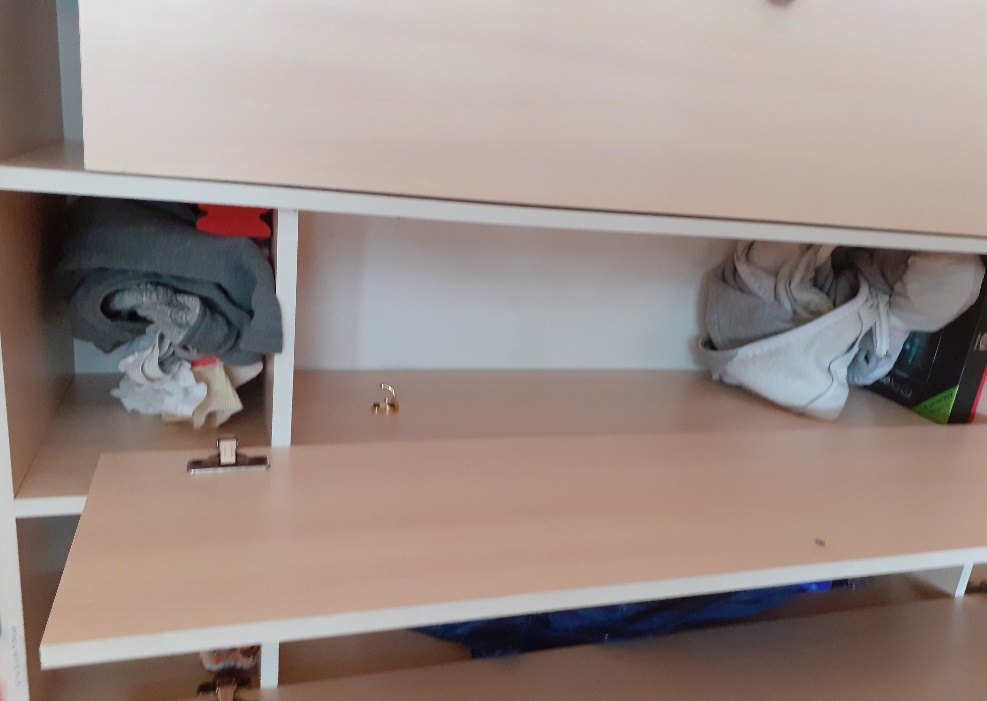 Визуализация фотографии «Было»
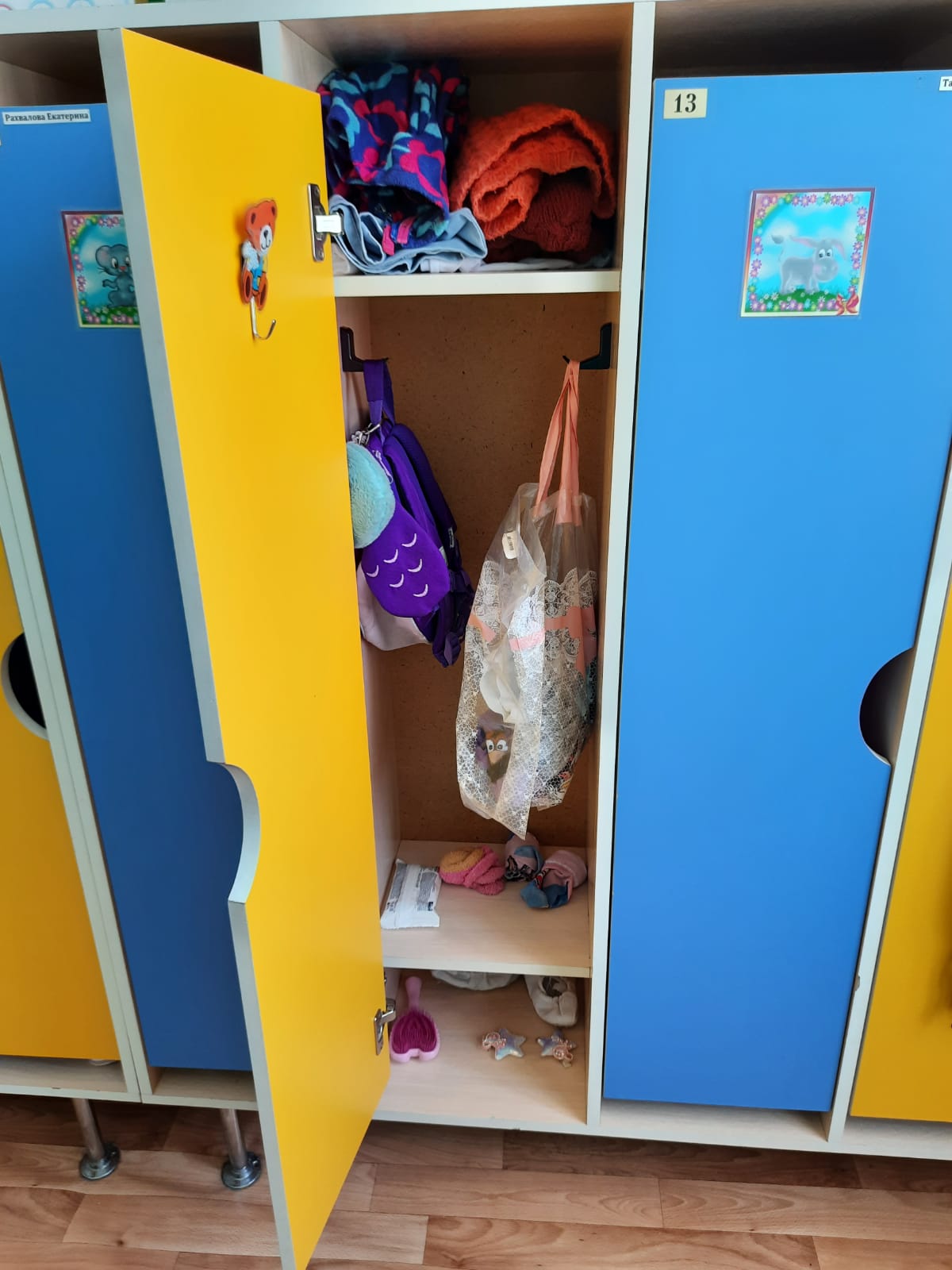 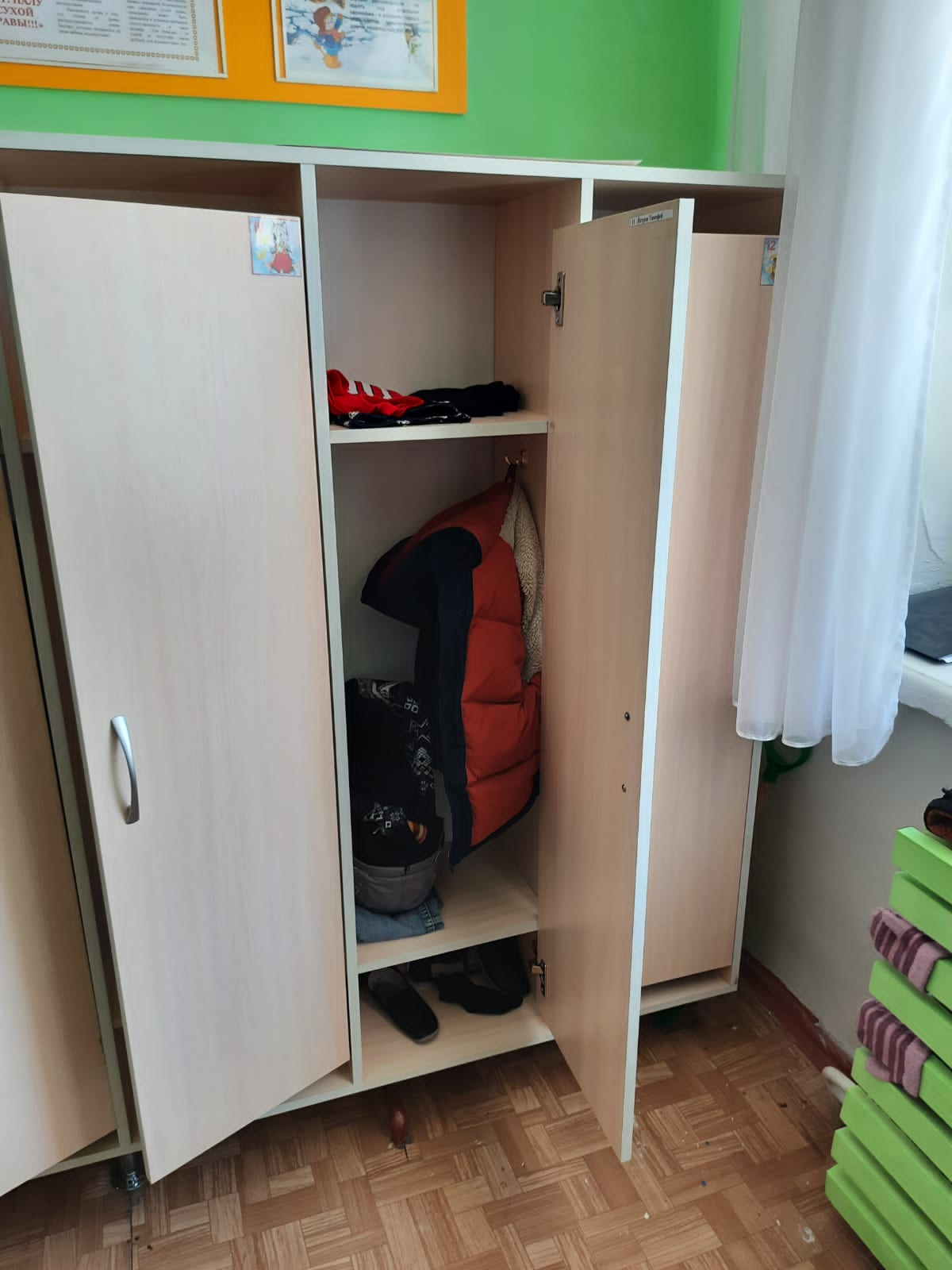 Результаты проекта.Визуализация (фотографии «Было» – «Стало»)
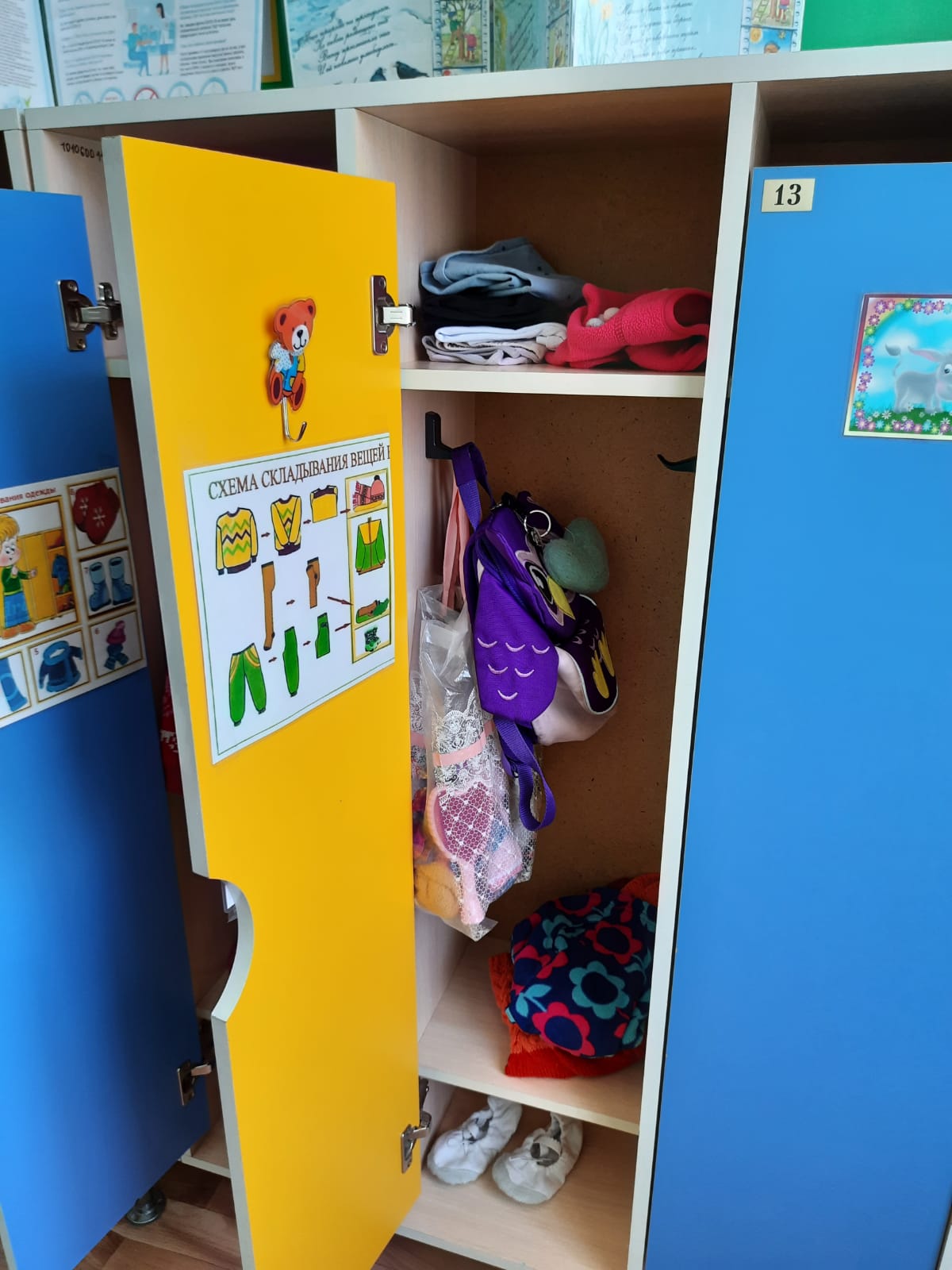 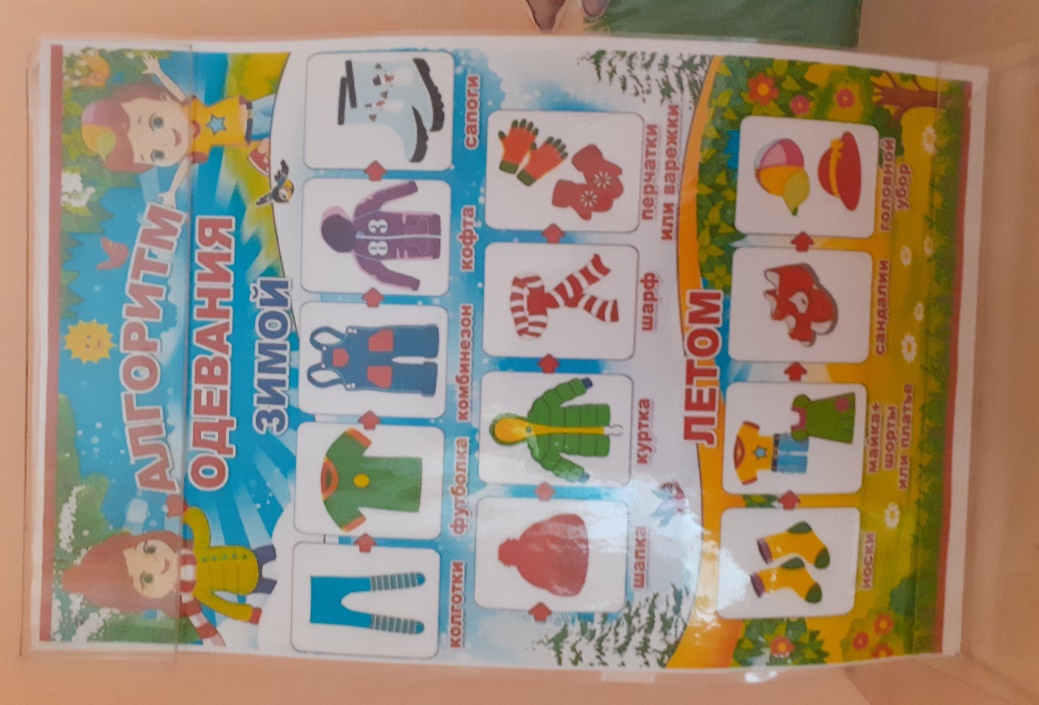 Визуализация фотографии «Стало»
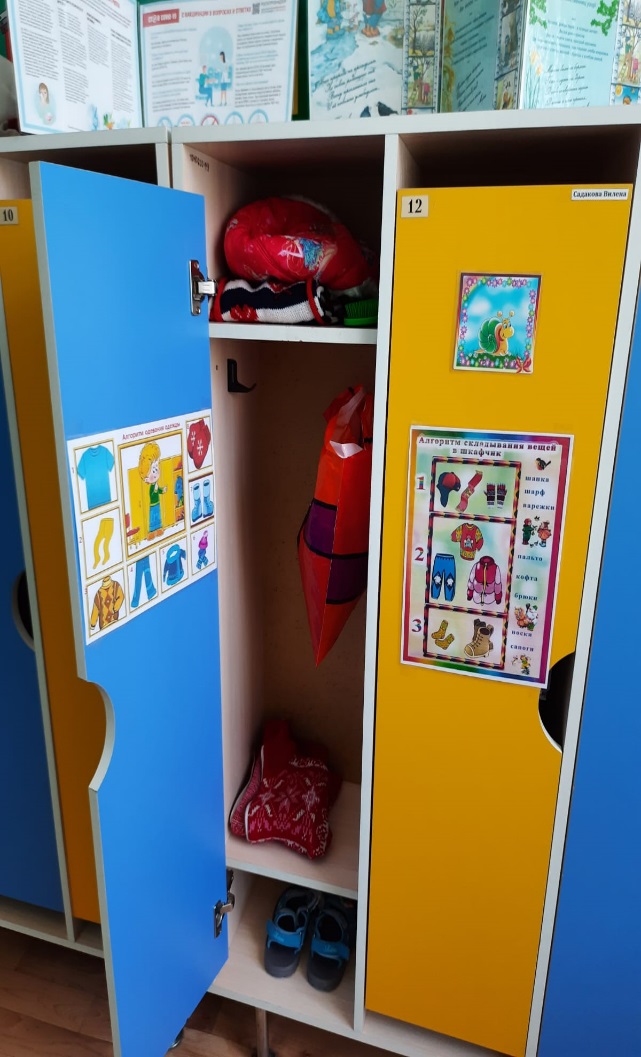 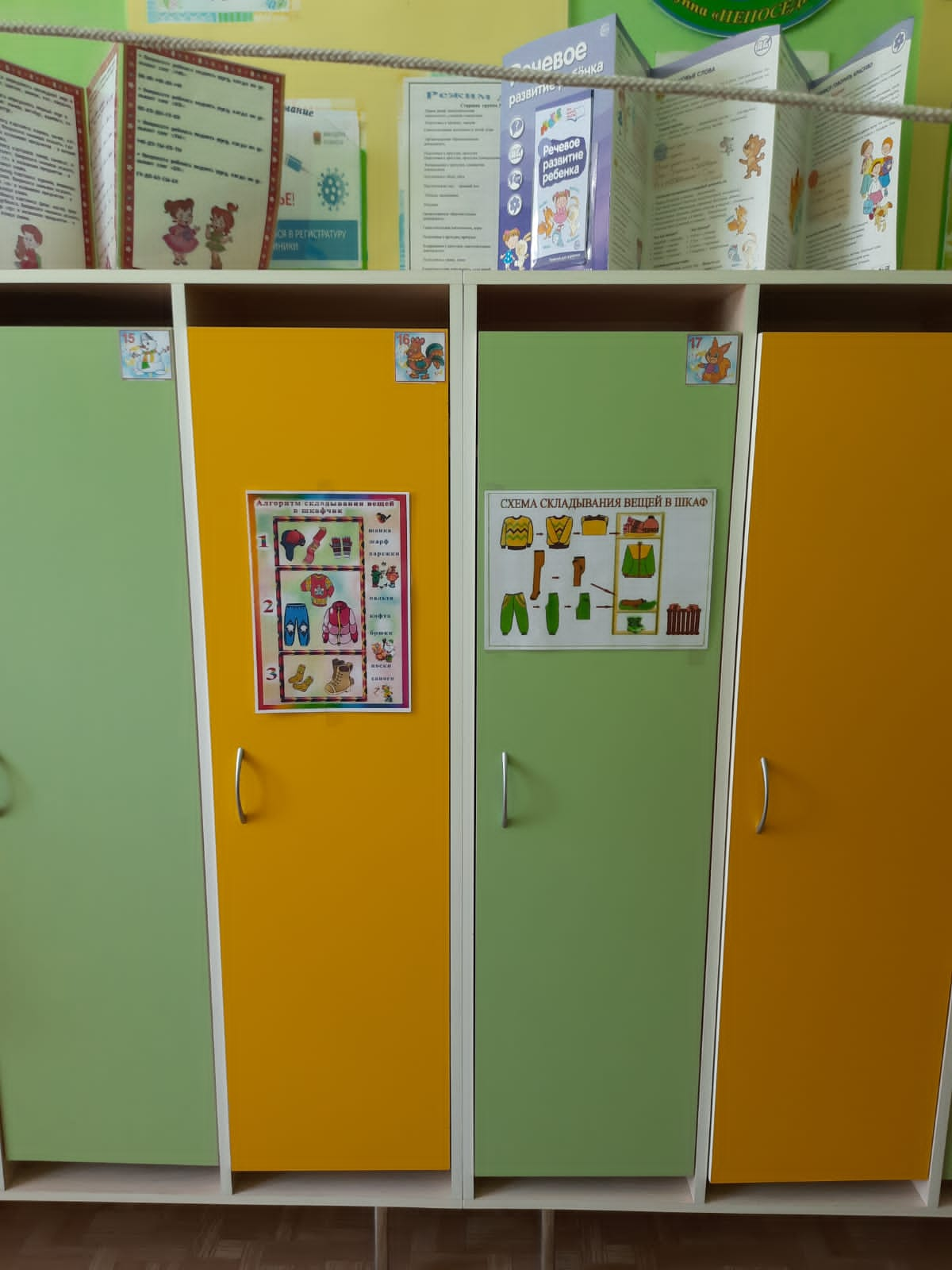 Информационная справка о результатах проекта